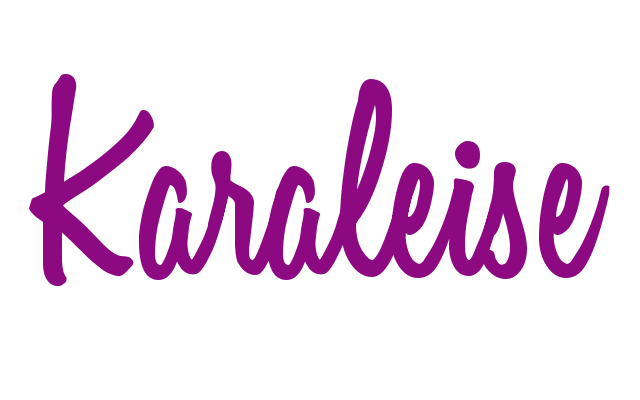 USER JOURNEY MAP TEMPLATE
Get more templates from Karaleise.com
USER JOURNEY MAP
WRITE YOUR SUBTITLE HERE
DIGITAL TOUCHPOINTS
Loyalty
Program
Online
Display
Community
Paid
Content
Chat
Websites
Mobile App Site
Search
Search
Survey
AWARENESS
CONSIDERATION
ACQUISITION
SERVICE
LOYALTY
Call Center/
IVR
Direct
Mail
PR
Offers in
Invoice
Word of
Mouth
Agent/
Broker
Radio,
TV,
Print
Word of Mouth
Store/
Branch
Mailings
PHYSICAL TOUCHPOINTS
USER JOURNEY MAP
WRITE YOUR SUBTITLE HERE
SCENARIO
EXPECTATIONS
Alice is going to the movies. She is excited to go out for the night and will meet her friend at the theater.
Great movie, Friendly staff, Good seat.
ALICE RICHARDSON
DECIDE
TRAVEL
EXPERIENCE
RETURN
Looks up movies on phone
Decides which movie to see and which theater to go to
Buys ticket online from phone
Drives to movie theater
Stands in line and buys popcorn
Finds seat next to friend
Watches movie
Exits theater
Drives home
7
3
8
4
2
6
9
5
1
USER JOURNEY MAP
WRITE YOUR SUBTITLE HERE
+ POSITIVE VIBES
FEELING
- NEGATIVE VIBES
Green marketing is a practice where companies seek.
Green marketing is a practice where companies seek.
Green marketing is a practice where companies seek.
Green marketing is a practice where companies seek.
Green marketing is a practice where companies seek.
Green marketing is a practice where companies seek.
Green marketing is a practice where companies seek.
THINKING
Green marketing is a practice where companies seek.
Green marketing is a practice where companies seek.
Green marketing is a practice where companies seek.
Green marketing is a practice where companies seek.
Green marketing is a practice where companies seek.
Green marketing is a practice where companies seek.
Green marketing is a practice where companies seek.
DOING
TOUCHPOINT
BOOKING &
TRYOUT
DECISION-
MAKING
INSPIRATION
RESEARCH
ARRIVING
PRODUCT
LEARNING
USER JOURNEY MAP
WRITE YOUR SUBTITLE HERE
Tasty Drink
GOOD
EXPERIENCE
Good
Temperature
Polite
Good
Drink
Aroma
Free
Wi-Fi
Convenient
Goodbye
BASELINE
Ambience
Fake
Greeting
Worry
Loud
Factory Line
BAD
EXPERIENCE
Loud
Closing
Cold
Confined
ANTICIPATE
ENTER
ENGAGE
EXIT
REFLECT
TOUCH
POINTS
Office
Car
Walk-in
Line
Order
Pay
Sit
Drink
Work
Pack up
Leave
Car
USER JOURNEY MAP
WRITE YOUR SUBTITLE HERE
PROBLEM
PROBLEM
PROBLEM
PROBLEM
PROBLEM
PROBLEM
PROBLEM
Green marketing is a practice where companies seek to.
Green marketing is a practice where companies seek to.
Green marketing is a practice where companies seek to.
Green marketing is a practice where companies seek to.
Green marketing is a practice where companies seek to.
Green marketing is a practice where companies seek to.
Green marketing is a practice where companies seek to.
SAD
ACTION
ACTION
ACTION
ACTION
ACTION
ACTION
ACTION
Green marketing is a practice where companies seek to.
Green marketing is a practice where companies seek to.
Green marketing is a practice where companies seek to.
Green marketing is a practice where companies seek to.
Green marketing is a practice where companies seek to.
Green marketing is a practice where companies seek to.
Green marketing is a practice where companies seek to.
HAPPY
AWARENESS
CONSIDERATION
ACQUISITION
SERVICE
LOYALTY
METRICS
Green marketing is a practice whereby companies seek to go above and.
Green marketing is a practice whereby companies seek to go above and.
Green marketing is a practice whereby companies seek to go above and.
Green marketing is a practice whereby companies seek to go above and.
Green marketing is a practice whereby companies seek to go above and.
OPPORTUNITIES
Green marketing is a practice whereby companies seek to go above and.
Green marketing is a practice whereby companies seek to go above and.
Green marketing is a practice whereby companies seek to go above and.
Green marketing is a practice whereby companies seek to go above and.
Green marketing is a practice whereby companies seek to go above and.